جغرافية العمران المحاضرة 6+7
المحاضرة السادسة الملامح العامة لحركة التطور العمراني في البلدان العربية
آ –نمو عمراني عام وسريع أفقي وعمودي وانتشار ظاهرة السكن الجماعي المكثف 
كيف توصف الحركة العمرانية في البلاد العربية 
ماهي عوامل الحركة العمرانية والتوسع الأفقي والعامودي 
ماهو البناء العامودي وماسبب نشوءه
ب –تمركز عمراني شديد على مداخل المدن ومخارجها وعلى امتداد الطرق الرئيسية وانضمام عدد من القرى والمراكز البشرية المجاورة للمدن 
ماهي أسباب حركات البناء عند طرق المواصلات؟
ماهو النمو العمراني الخطي ؟
ج.ماذا يعني استهلاك الأراضي الزراعية المحيطة بالمراكز العمرانية 
ماهي نتائج العمران في المناطق الزراعية ومالمفروض عمله للحد منها ؟
د. ما أهمية المدينة القديمة ( أي الجزء القديم من المدن) وما وظيفتها؟
ه. ما سبب ظهور الأحياء السكنية على أطراف المدن (العشوائيات)؟
المحاضرة السابعة الملامح المستقبلية للتطور العمراني السريع وللنمو السكاني الهائل ومشكلات تخطيط المدن
آ تحضر مفاجئ وسريع أصاب كل الدول العربية دون استثناء
1. المراحل التاريخية والمشكلات الحضرية المعاصرة 
ماهي أهم ملامح القضايا المعاصرة للتحضر في المجتمع العربي من 1 حتى 10 
2.تحضر سريع وزيادة في عدد سكان المدن على حساب سكان الأرياف 
ماهي الملامح الحضرية للدول العربية في فترتي الستينات والسبعينات 
ماهي أقسام الدول العربية من حيث التحضر  وماهي الخصائص المشتركة بينها
ب. حركة تحضر عالمية وشاملة وظهور الحواضر الكبرى والعملاقة 
1. التغير في مفهوم المدن ومقاييسها 
ماهي التصنيفات التي اعتمدتها الأمم المتحدة لتعريف الحاضرة ؟
2. نمو هائل في عدد سكان المدن والحواضر الكبرى وتغيير هام سيطرأ على ترتييب المدن الكبرى المعروفة حالياً
ماسبب النمو الهائل في المدن الكبرى ؟
ماذا اعتمدت البلدان الناجحة اقتصادياً بالنسبة للتخطيط السكاني ؟
3.ماهي المشكلات الناتجة عن تراكم السكان في المدن ؟
ماهي التوصيات المفيدة لحل مشاكل التحضر والنمو العمراني؟ من 1 حتى 12
الملاحظات الصوتية للمحاضرة 6
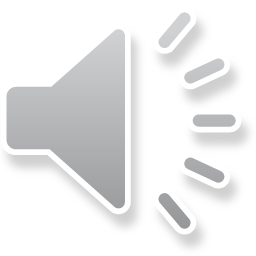 الملاحظات الصوتية للمحاضرة 7
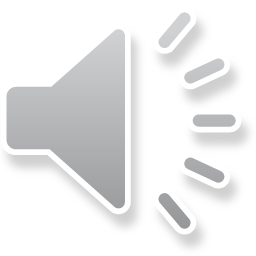